الدرس الأول
استكشف ضم مجموعات متساوية
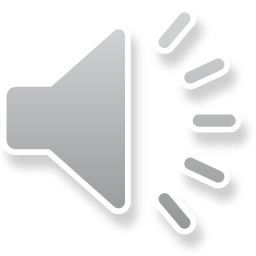 استكشف ضم مجموعات متساوية
عزيزي التلميذ :يتوقع منك في نهاية الدرس ان :
1.ان تجمع اعداد متساوية للتعبير عن مجموعات متساوية 

2.ان تكون نماذج لمجموعات متساوية
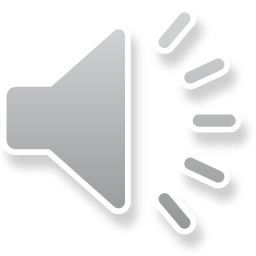 استكشف ضم مجموعات متساوية
لنتذكر معا:
3+3+3=
4+4+4+4=
5+5+5=
9
16
15
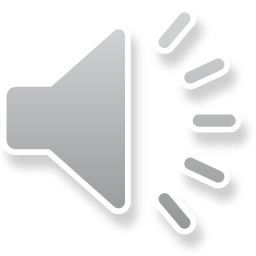 استكشف ضم مجموعات متساوية
بإمكانك ان تجمع لإيجاد عدد الاشرعة

3+3+3=
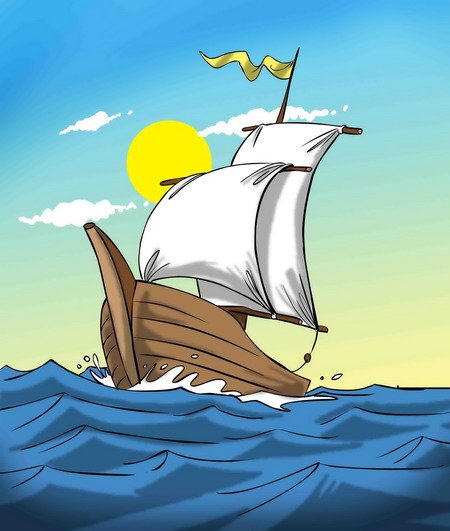 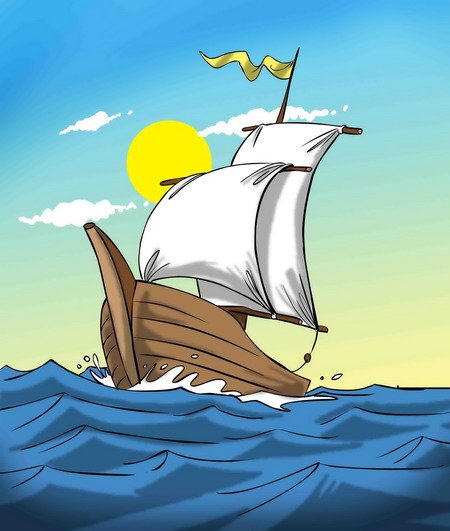 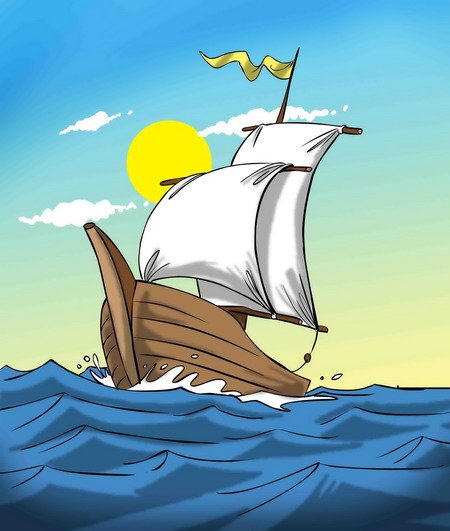 9
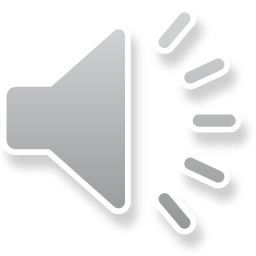 استكشف ضم مجموعات متساوية
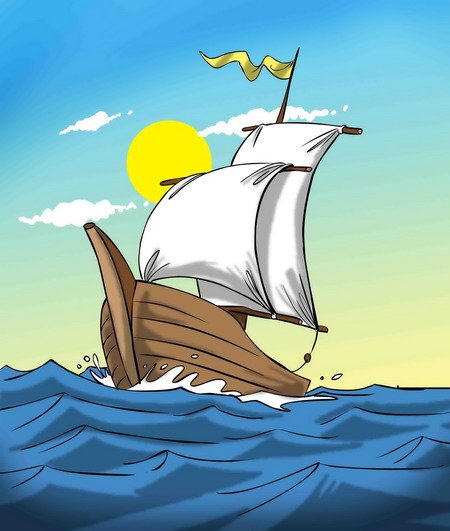 3
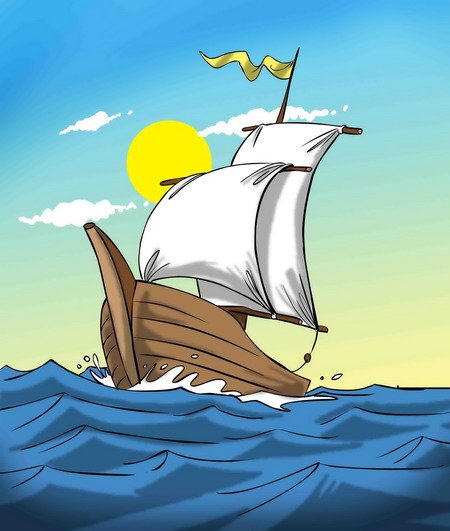 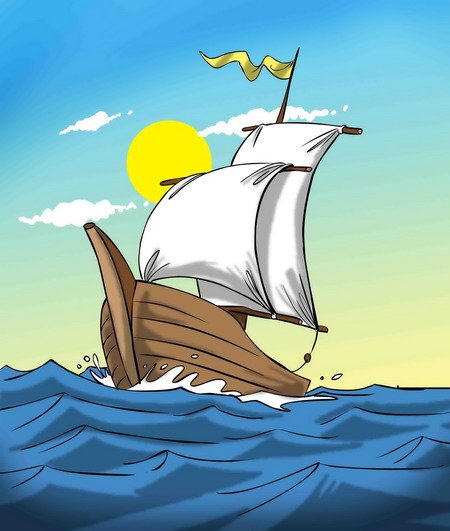 3+3=6
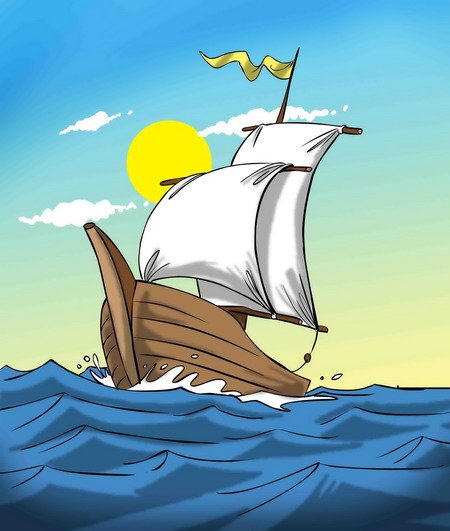 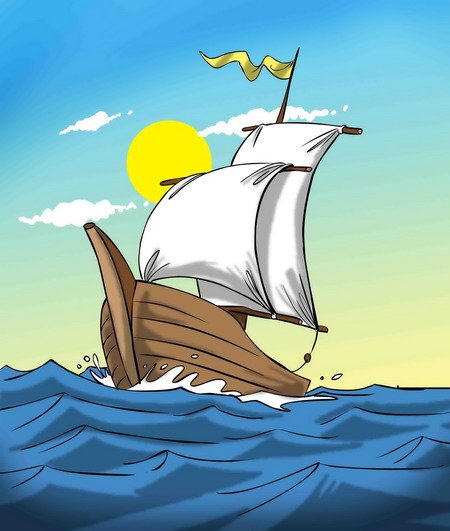 3+3+3=9
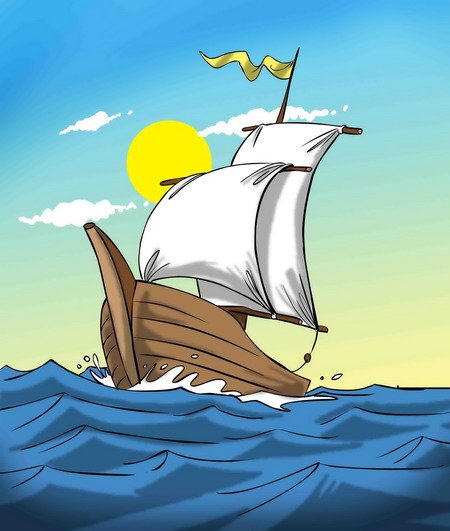 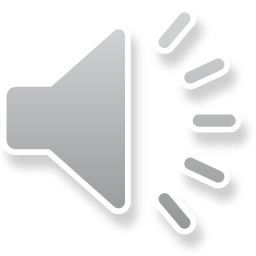 استكشف ضم مجموعات متساوية
النشاط الثاني
اجمع لأجد عدد القلوب
2
2
2
2
8
.........+...............+..............+..............=
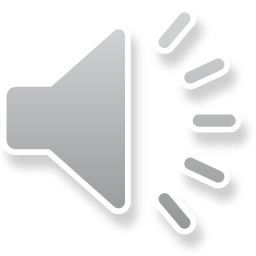 استكشف ضم مجموعات متساوية
ارسم مجموعات متساوية تعبر عن عملية الجمع
6+6+6+6=24
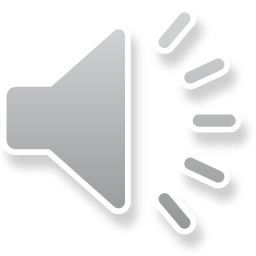 تنويه هام
عزيزي الطالب:

                                ا                            ارجو حل التمرين الموجود في الملف المرفق مع الفيديو


                                                 عزيزي ولي امر الطالب :   

 ارجو متابعة التلميذ في حل التمرين                                                                                               
                                                        
أتمنى لكم النجاح والتوفيق                        والسلام عليكم ورحمة الله وبركاته
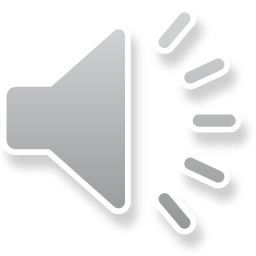